Maida r4
The haunted  forest
It was a beautiful morning
And jack and his family were going camping and there were almost there finaly they reached it then it was night time then jack went to use the bathroom but he did’t come back till morning . 
 do you…  
 look for him 
Or wait
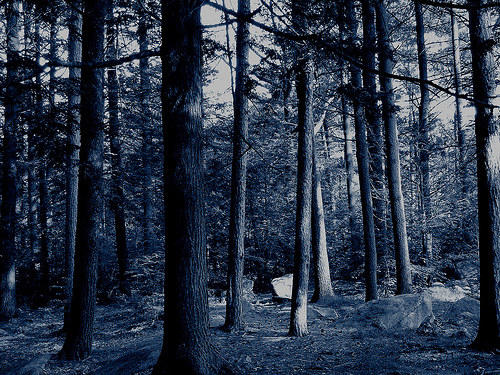 Look for him
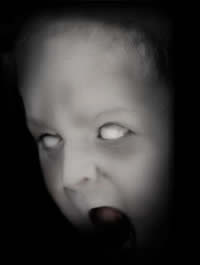 You died from the ghost
wait
He comes back because he had a conversation with the wall  because  
when he was going poty there were these punching bags punching him while he was going poty.